Il sistema svizzero della formazione professionale
Verso la legge sulla formazione professionale
Gli inizi nel XIX secolo
1890 - 1920
I Cantoni introducono delle leggi per disciplinare l’apprendistato.
1894
Per la promozione della gioventù in formazione e lavorativa nascono delle organizzazioni di patronato per gli apprendisti.
1798 – 1803
Il governo della
Repubblica elvetica
progetta un sistema
educativo a livello
nazionale.
1874
Nella Costituzione federale viene fissato il diritto di educazione gratuita per tutti.
1884
Il Consiglio degli Stati e il Consiglio nazionale approvano il decreto
federale sulla formazione profes-sionale artigianale
e industriale.
3
La prima Legge sulla formazione professionale del 1930
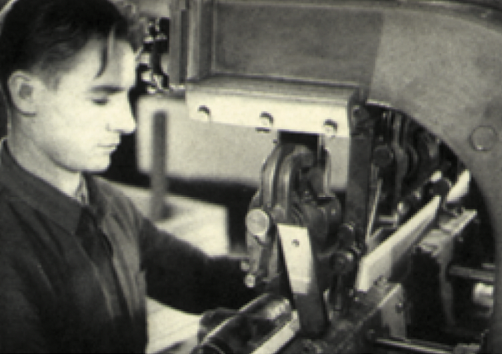 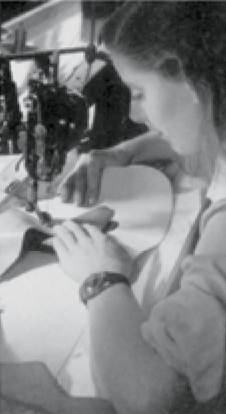 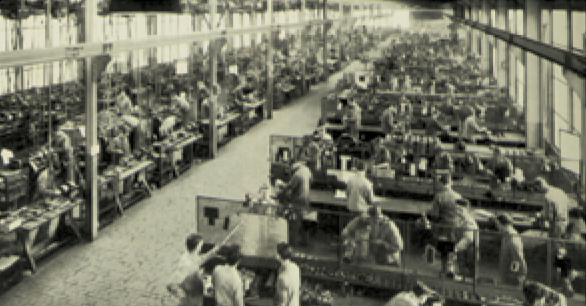 1930
Le camere federali varano la Legge sulla formazione profes-sionale.
1933
Entra in vigore la
prima Legge sulla
formazione profes-sionale.
1911
La Federazione operaia svizzera inoltra un disegno di legge sulla formazione professionale.
1918
L’Unione svizzera delle arti e mestieri
inoltra un disegno di
legge sulla formazione
professionale.
1924
L’Ufficio federale del
lavoro pubblica un suo
disegno di legge.
1908
La popolazione svizzera approva la promozione dell’artigianato.
(Art. 34ter della Costituzione
federale)
4
La seconda Legge sulla formazione professionale del 1963
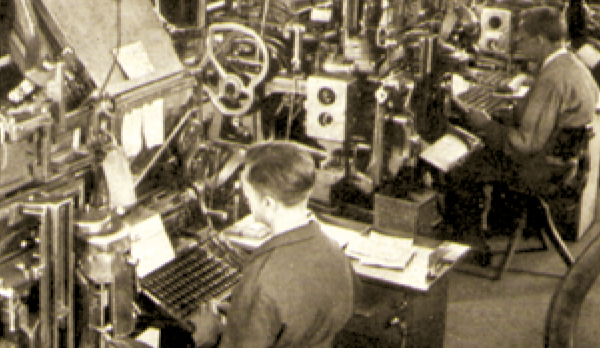 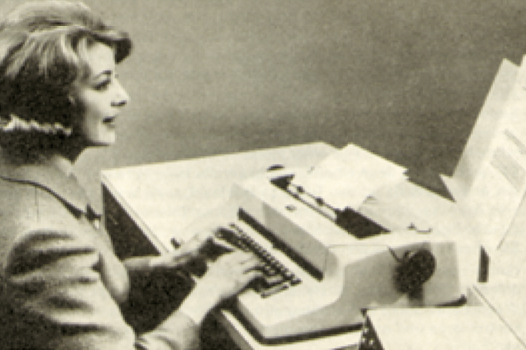 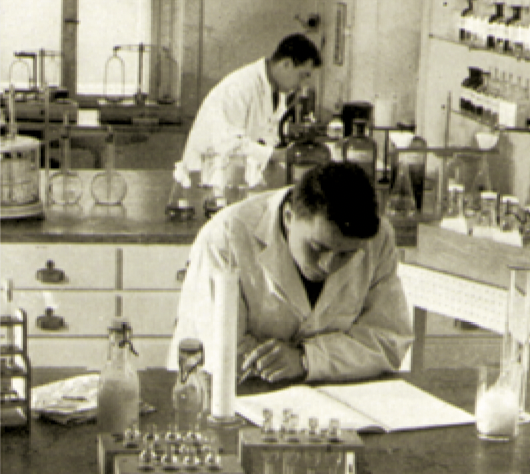 1972 - 1978
Man mano si approvano dei piani di formazione per le materie di cultura generale.
1957
Inizio della revisione
della prima Legge sulla formazione professionale.
1963
Le camere federali
varano la Legge rivista.
1965
Entra in vigore la seconda legge
sulla formazione professionale.
5
La terza Legge sulla formazione professionale del 1978
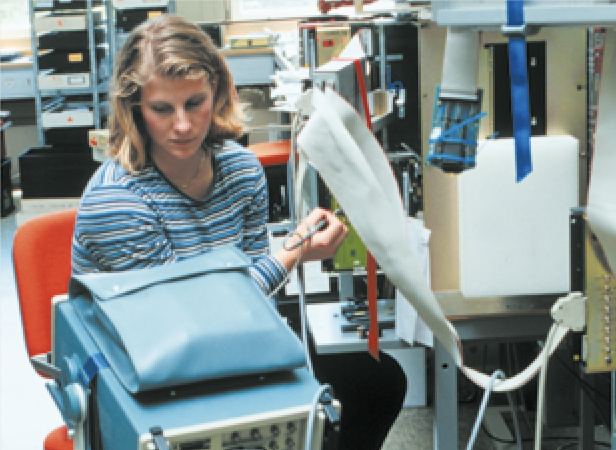 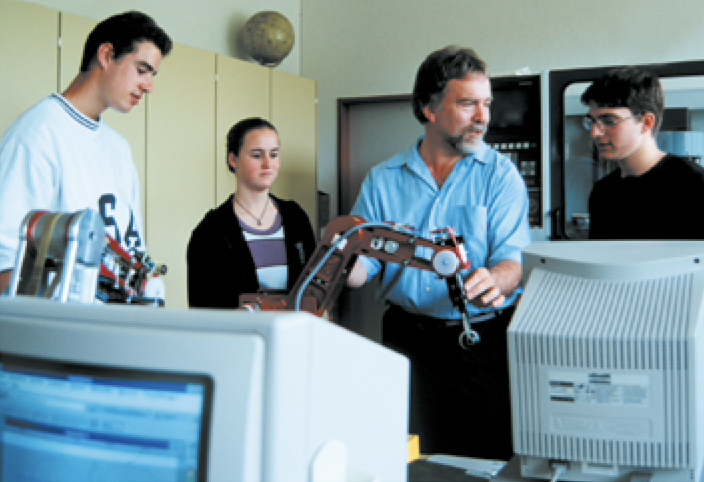 1978
Le camere federali varano la nuova Legge sulla formazione professionale. Quello che si è raggiunto fino ad allora viene consolidato, e vengono introdotti nuovi punti importanti.
1980
Entra in vigore la terza Legge sulla formazione professionale.
6
L’attuale legge sulla formazione professionale
La quarta Legge sulla formazione professionale del 2002
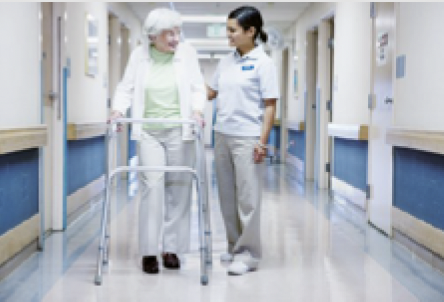 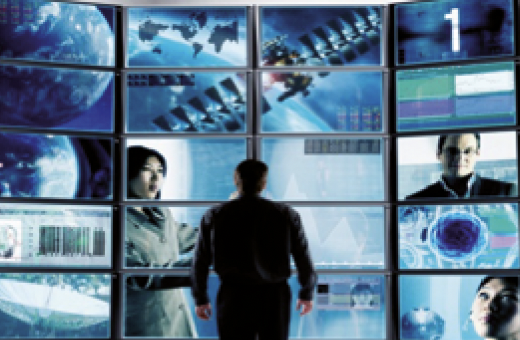 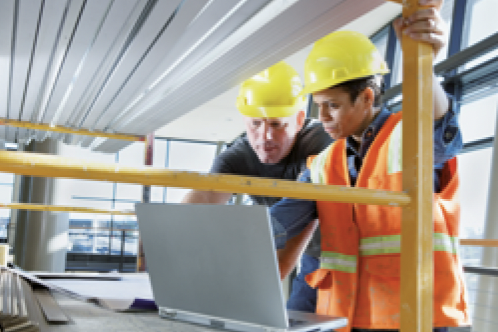 2005
Entrano in vigore le prime ordinanze sulla formazione
professionale di base.
2004
Entrano in vigore la nuova Legge sulla formazione profes-sionale e la nuova Ordinanza sulla formazione profes-sionale.
1997
Il Consiglio federale pubblica un rapporto sulla
formazione.
1999
Con una votazione popolare viene accettato l’art. 63 della Costituzione federale.
2002
Le camere
federali varano
la nuova legge.
8
L’integrazione di tutti i settori professionali
LFPr
1978
LFPr
1963
LFPr
1930
LFPr
2002
Agricoltura ed economia forestale

Sanità

Professioni sociali

Arte
Costituzione federale art. 34ter
Costituzione federale art. 63
Commercio, traffico, artigianato e industria
9
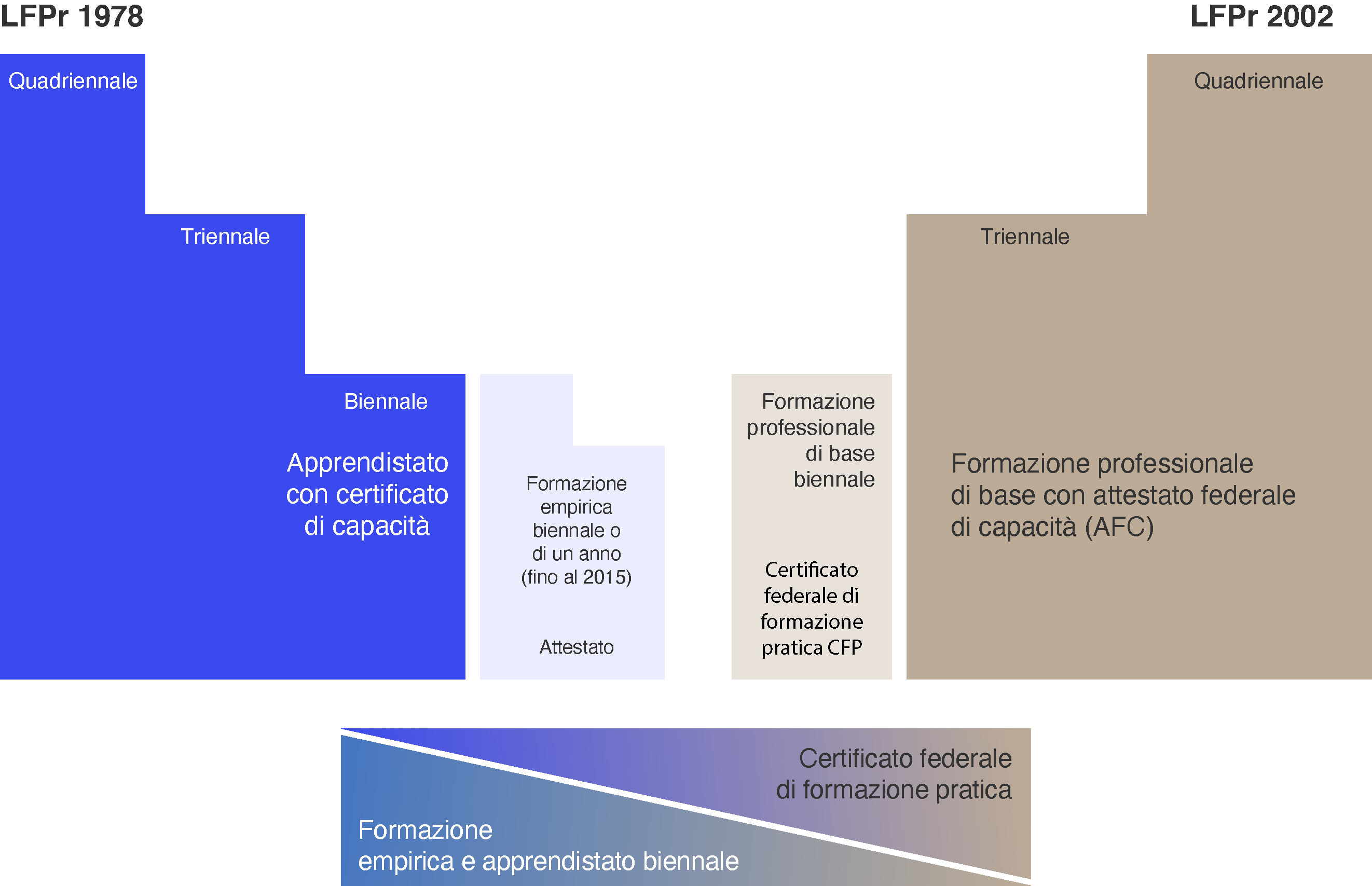 Introduzione del certificato federaledi formazione pratica CFP
La formazione professionale di base biennale
10
Lo sviluppo continua
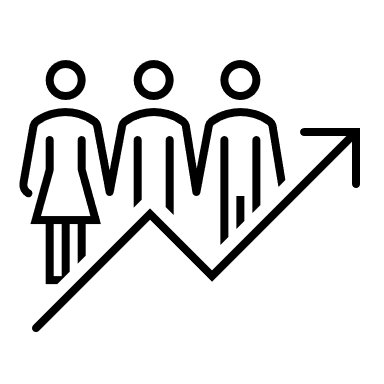 Un nuovo articolo nella Costituzione: collaborazione e formazione
Riforme professionali
Revisione della maturità professionale
Misure per persone con difficoltà scolastiche e sociali
Promozione della mobilità professionale
Nuovo sistema di finanziamento
Promozione della qualità
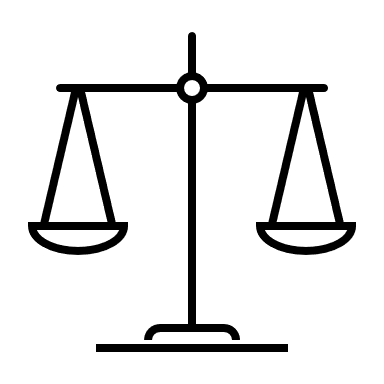 La formazione professionale nel sistema svizzero dell’educazione
Il sistema svizzero dell’educazione
13
Il sistema svizzero dell’educazione
14
Il sistema svizzero dell’educazione
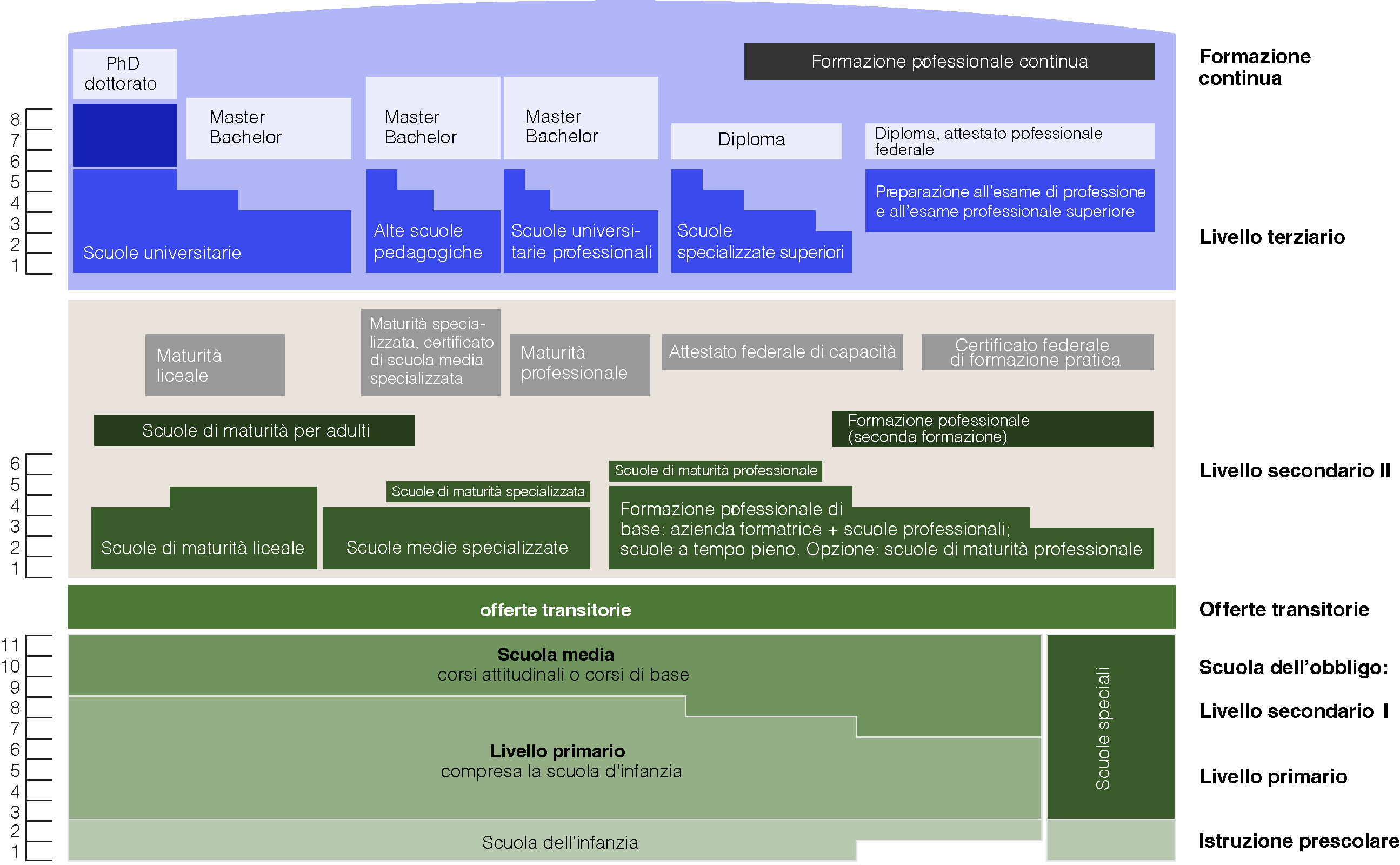 15
Il sistema svizzero dell’educazione
16
Il sistema svizzero dell’educazione
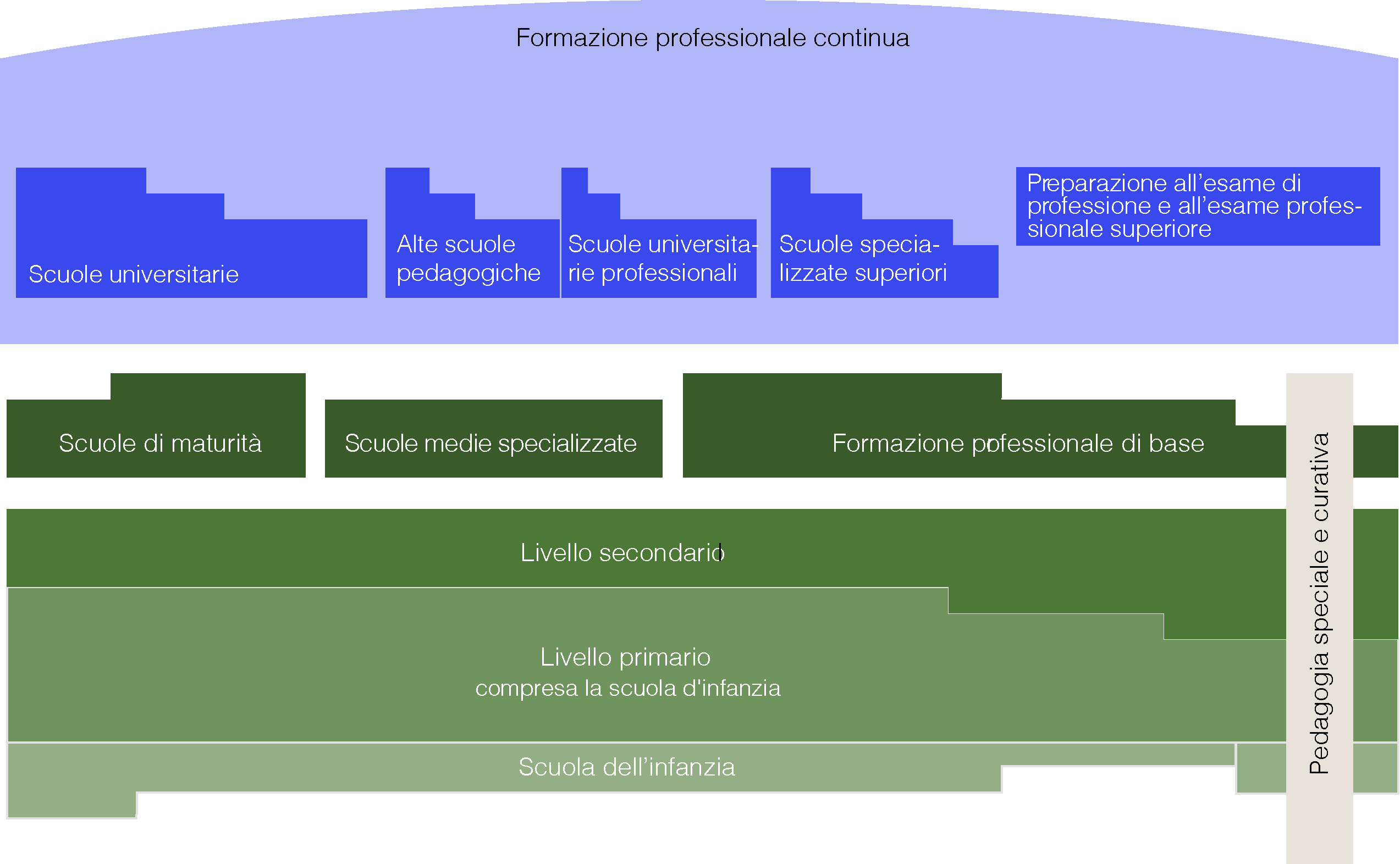 17
Il sistema svizzero della formazione professionale
18
La formazione professionale di base
Formazione
professionale di base
a impostazione
scolastica (FBS)”
Formazione professionale
continua
Stage pratico
Maturità professionale
Studi superiori
e universitari
Scuole dell’obbligo
Offerte transitorie
Attestato federale
di capacità
Attività professionale
Esame finale
Procedure di qualificazione
Formazione professionale
di base biennale
con certificato federale di
formazione pratica (CFP)
Certificato federale
di formazione pratica
Formazione professionale
di base triennale o quadriennale
con attestato
federale di capacità (AFC)
19
Come nasce una professione
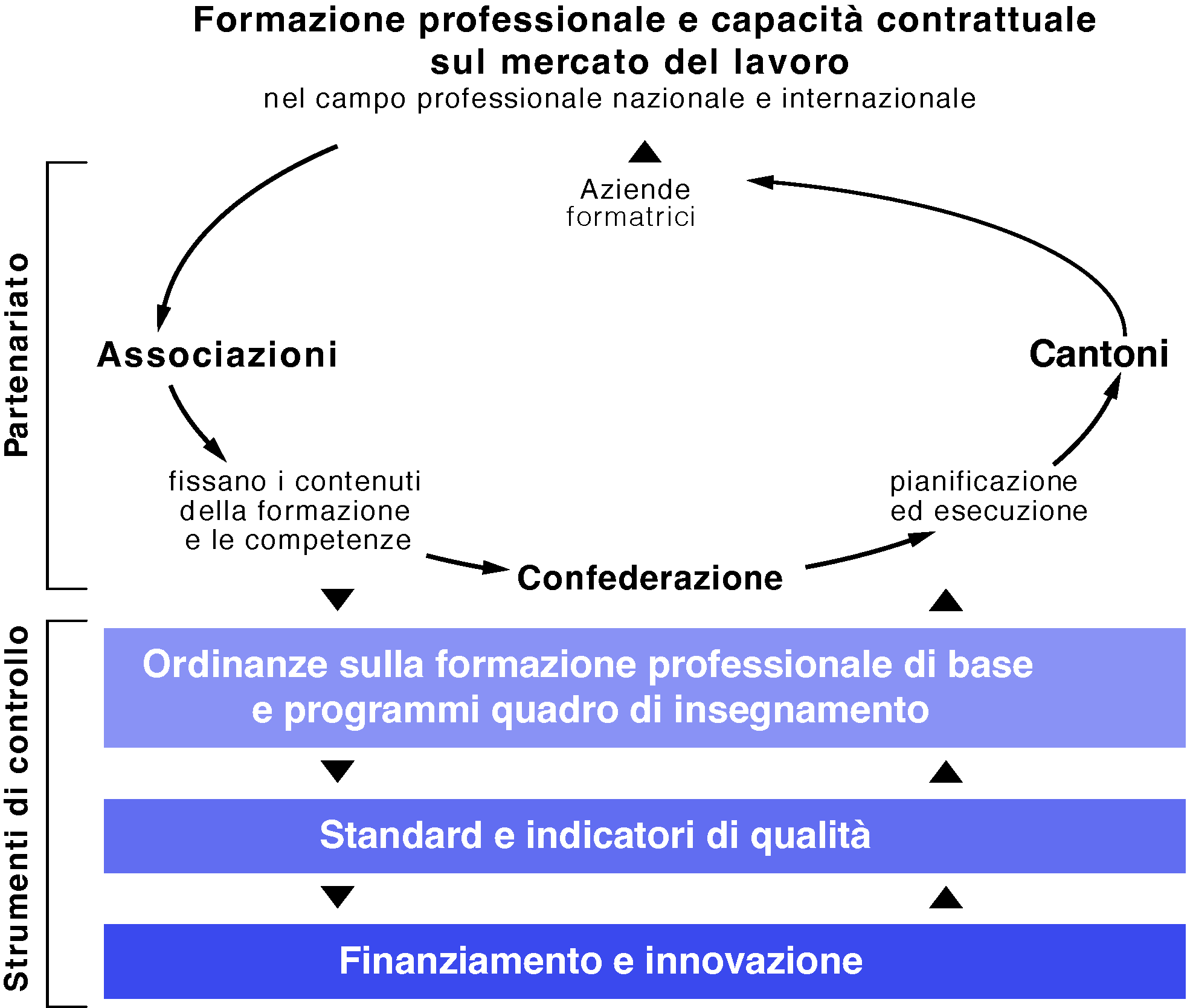 La formazione professionale e il mercato del lavoro
21
Le prescrizioni della formazione professionale di base
Strumenti per la pianificazione
22
Il modello orientato alle competenze operative
Competenza professionale
Competenza metodologica
Competenza sociale
Competenza personale
Obiettivi di valutazione per luogo di formazione
Azienda
Scuola professionale
Corsi interaziendali
23
Il metodo Competenze-Risorse (CoRe)
24
Le competenze operative
Competenze operative
Competenze professionali
livello della formazione
qualità del lavoro
quantità e ritmo di lavoro
messa in pratica delle conoscenze professionali
Competenze sociali
capacità di lavorare in gruppo e di gestire conflitti
collaborazione
informazione e comunicazione
orientamento al cliente
Competenze metodologiche
tecnica di lavoro
capacità di riflessione ed esecuzione interdisciplinare
gestione dei mezzi e dell‘equipaggiamento dell‘azienda
strategia d‘apprendimento e di lavoro
Competenze personali
autonomia, comportamento responsabile
affidabilità, sopportazione dello stress
condotta
motivazione
25
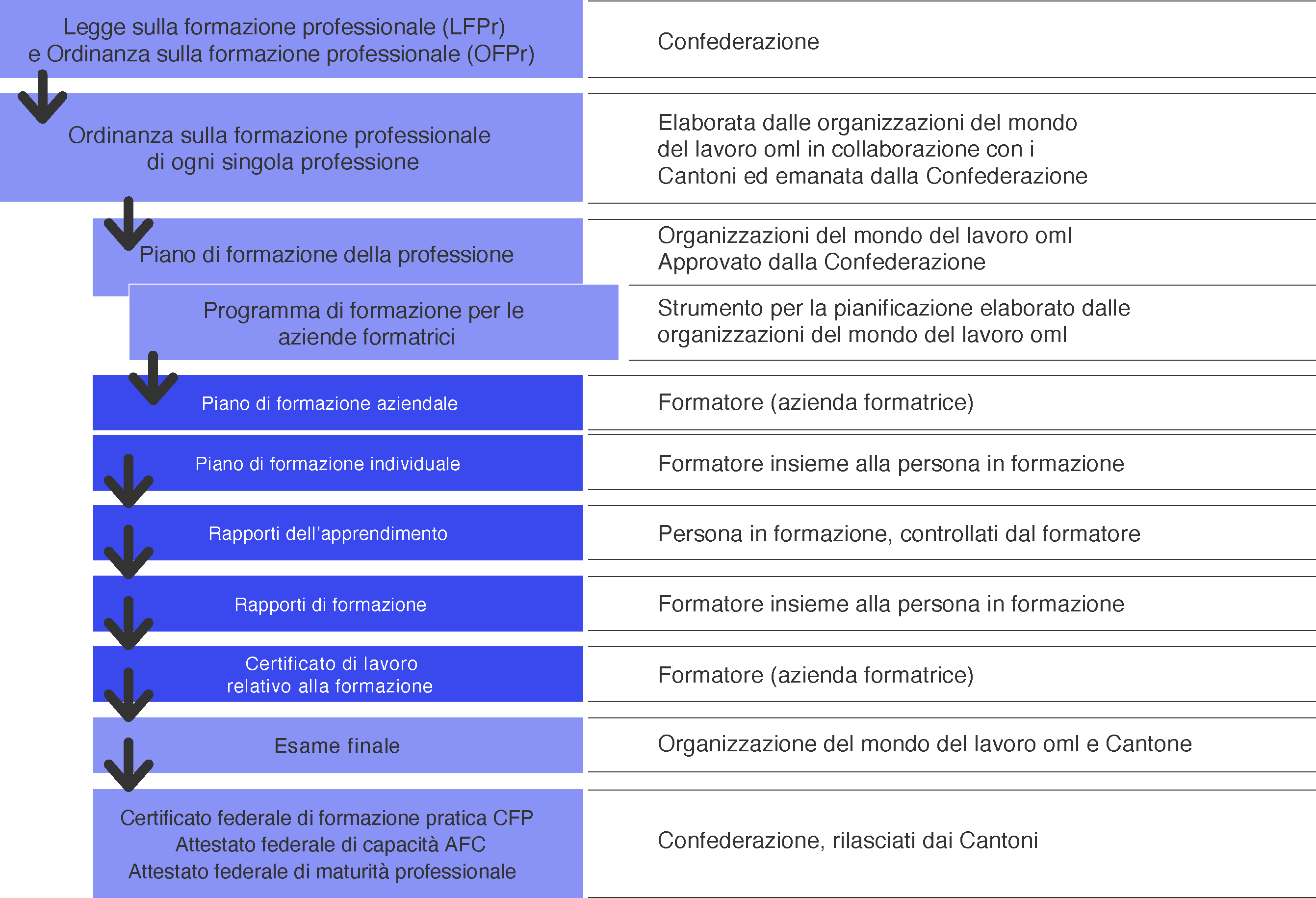 Gli elementi della formazione professionale
26
oml
contenuti/associazioni
Partner della
formazione
professionale
Le commissioni SP&Q
Corpo insegnanti        Periti
Formazione professionale e qualità
Cantoni
conoscenze in
materia di applicazione
Confederazione
conoscenze in 
materia di sistema
27
Responsabili e autorita
La Confederazione
Dipartimento federale dell’economia, della formazione e della ricerca DEFR
Segreteria di Stato per la formazione, la ricerca e l’innovazione SEFRI
Scuole universitarie
Formazione prof. e di cultura generale
Ricerca e innovazione
Scuole universitarie
professionali
Progetti nazionali
di ricerca e innovazione
Formazione professionale di base e
formazione professionale superiore
Università
Collaborazione internazionale nella
ricerca e nell’innovazione
Cultura generale e collaborazione della formazione
Riconoscimento die diplomi e diritto
Commissione federale delle scuole specializzate superiori CFFS
Commissione federale per i responsabili della formazione professionale CFRFP
Commissione federale di maturità professionale CFMP
Commissione federale della formazione professionale CFFP
29
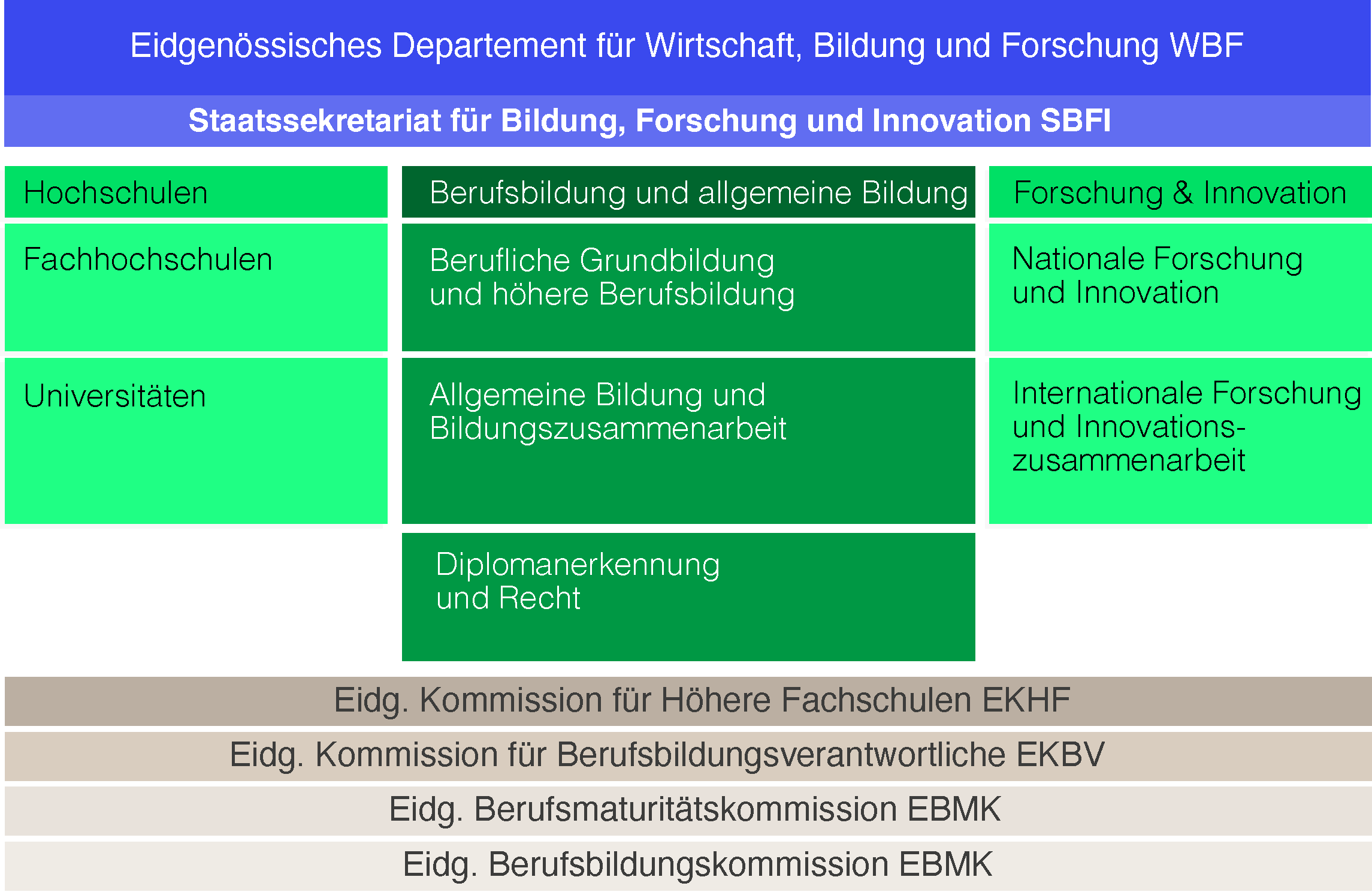 La legislazione federale
Ordinanza sulla formazione
professionale
(piano di formazione ecc.)
Disposizioni speciali
Il sistema svizzero della formazione professionale
Codice delle obbligazioni CO
Ordinanze
Ordinanza sulla formazione
professionale OFPr
Contratto di tirocinio

Contratto individuale
di lavoro
Legge sulla formazione
professionale LFPr
Legge sul lavoro LL
Norme di diritto civile
Norme di diritto pubblico
Articoli 110 e 118 Cost.
Articolo 122 Cost.
Articolo 63 Cost.
Competenza di legiferare in materia di Codice delle obbligazioni e altri ambiti di diritto civile
Competenza di emanare
prescrizioni in materia di formazione professionale di base
Competenza di legiferare su
lavoro infantile, durata del lavoro, sicurezza e protezione della salute
Costituzione federale Cost.
30
La collaborazione tra le oml e lo Stato
Confederazione
Emanazione di leggi, ordinanze e regolamenti
Controllo strategico e sviluppo
Cantoni
Emanazione di disposizioni esecutive
Attuazione e vigilanza
La collaborazione tra le oml e lo Stato
Organizzazioni del mondo del lavoro
Contenuti della formazione
Posti di formazione
Aziende
Persone in formazione
Scuole professionali
Corsi interaziendali
Pratica professionale
32
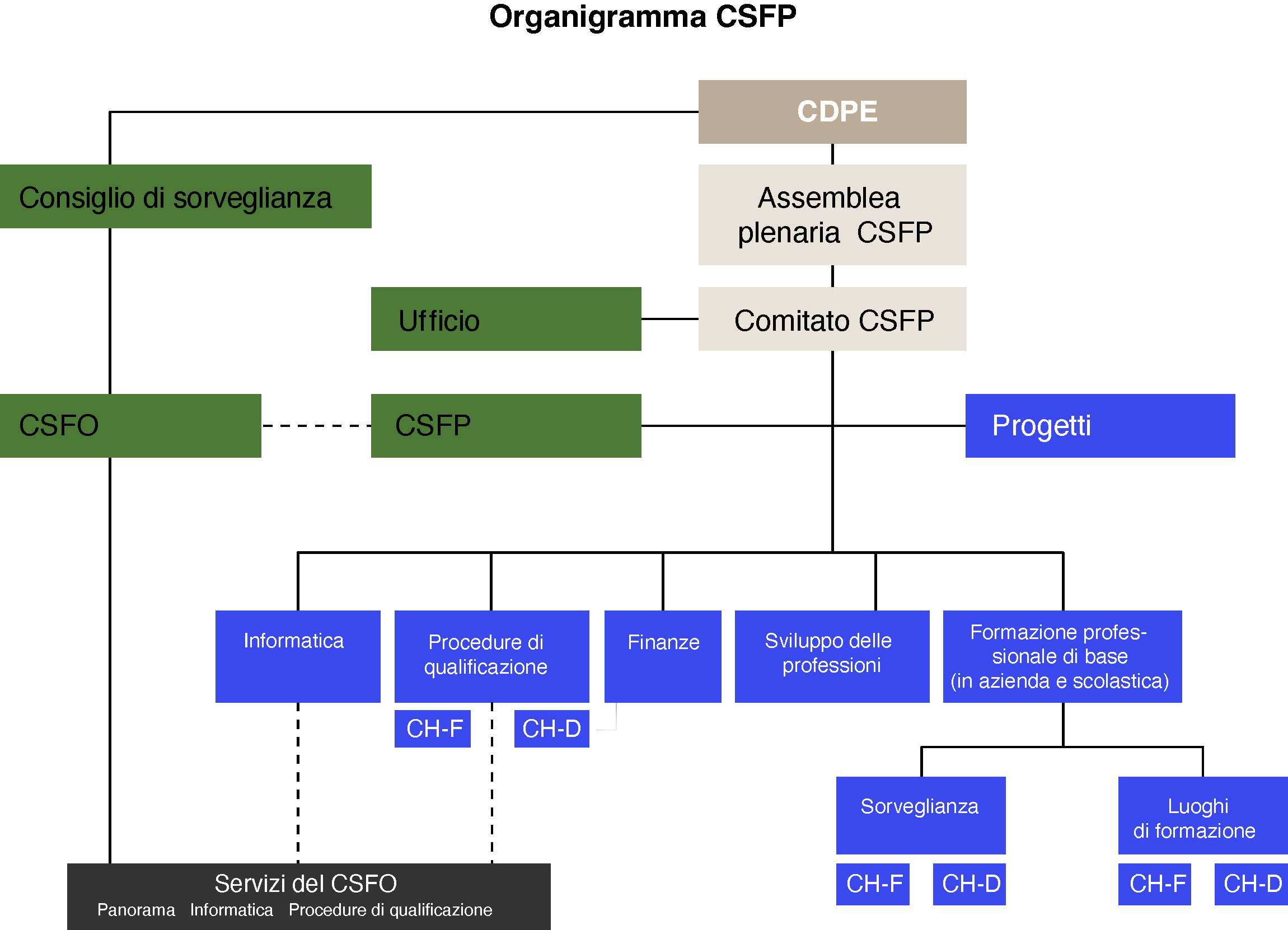 CSFP – Il coordinamento della formazione professionale
33
Cantoni
La legislazione cantonale
Il sistema della formazione professionale in Svizzera
Leggi introduttive
alla LFPr
Decreti e ordinanze
Regolamenti /
direttive / accordi
Ambiti disciplinati

regolamento delle assenze disciplinare
procedure di qualificazione
esami di maturità professionale
servizio medico scolastico

Insegnamento cantonale

Accordi intercantonali

Contributi forfettari
Estensione ad altre professioni

Compiti e competenze
Consiglio di Stato
Dipartimenti
Organi di vigilanza
Ufficio della formazione professionale
Scuole professionali
Insegnanti delle scuole professionali

Collaborazione 
intercantonale

Contributi diretti

Mezzi di impugnazione
Campo d’applicazione

Autorità competenti
formazione prof. di base
formazione prof. continua
formazione prof. superiore
Orientamento professionale, universitario e di carriera

Collaborazione intercantonale

Finanziamenti

Amministrazione della giustizia
35
Il compito d’applicazione dei Cantoni
Compiti dei Cantoni:
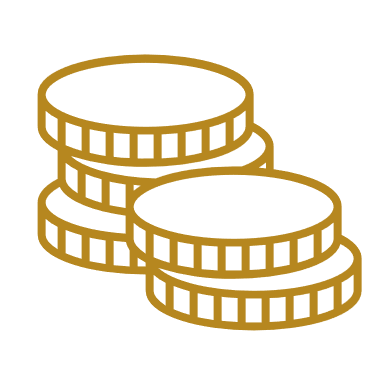 Consulenza
Formazione dei formatori
Vigilanza sulla formazione professionale di base
Lavoro di sviluppo
Sussidi
Borse di studio
Orientamento professionale, universitario e di carriera
Preparazione alla formazione professionale di base 
Formazione professionale continua
Formazione professionale superiore
Formazione scolastica
Corsi interaziendali
Procedura di qualificazione
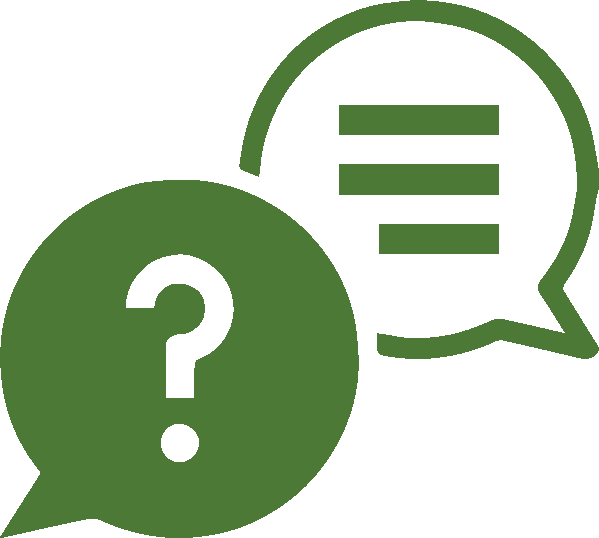 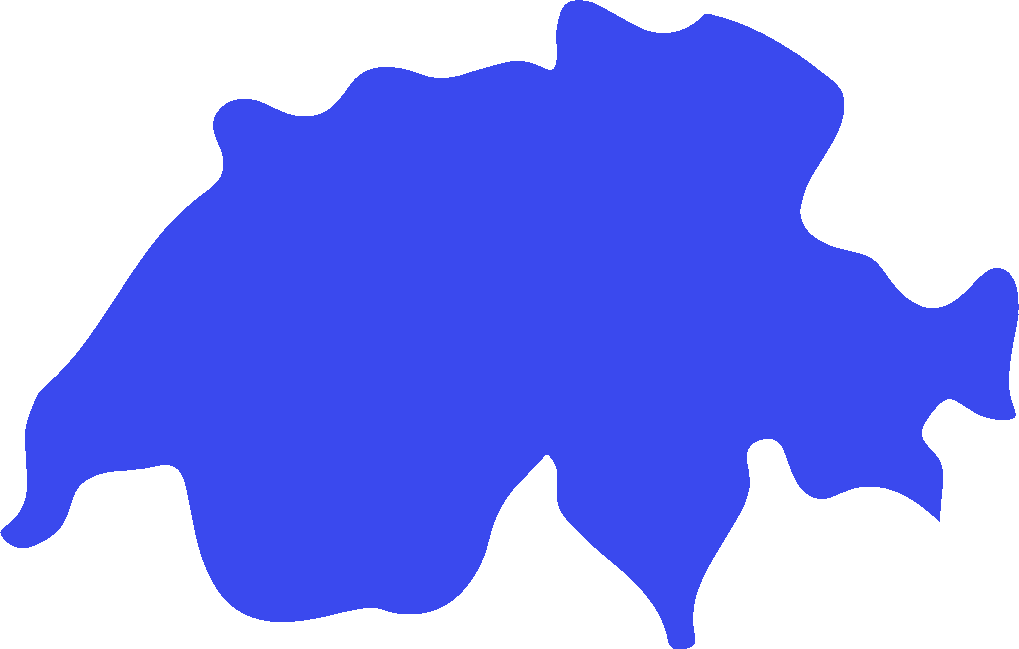 I compiti degli uffici cantonali della formazione professionale
Esecuzione e coordinazione
Formazione scolastica
Corsi interaziendali
Procedure di qualificazione
Formazione dei formatori
Vigilanza
autorizzazione a formare
approvazione dei contratti
decisioni particolari
Gestione delle finanze
Collocamento e consulenza
Sviluppo futuro della formazione professionale
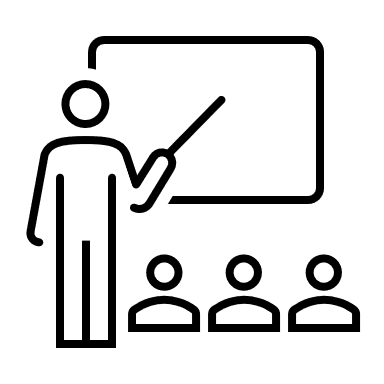 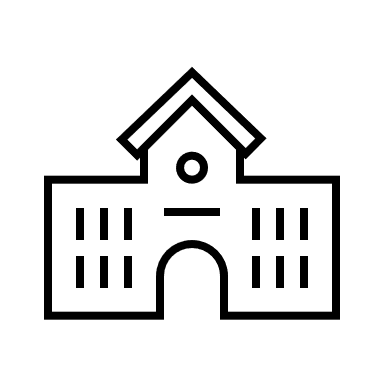 La vigilanza
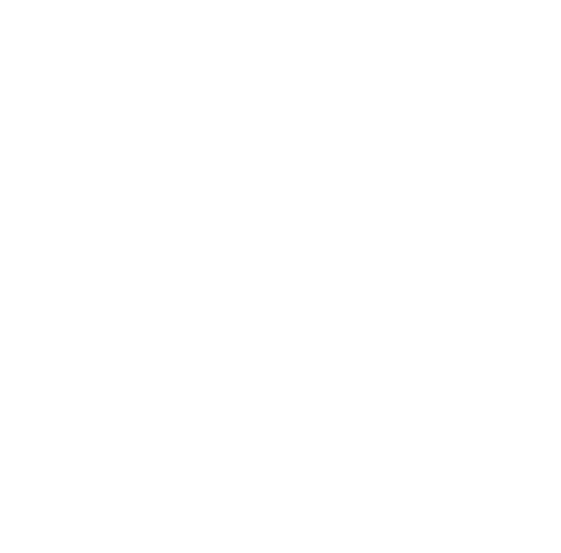 Consulenza
Autorizzazione a formare
Qualità della formazione
Misure di promozione
Soluzione delle situazioni di conflitto
Informazione
Finanziamento della formazione professionale
Servizi e rappresentanza
Formazione professionale di base (1/2)
Servizi
Ripartizione delle spese
40
Servizi e rappresentanza
Formazione professionale di base (1/2)
Prestations
Organes supportant les coûts
41
Spese dell’ente pubblico
90% Importi forfettari
10% Servizi speciali
42
I fondi per la formazione professionale
Fondi
cantonali
Nessun fondo
Fondi
settoriali
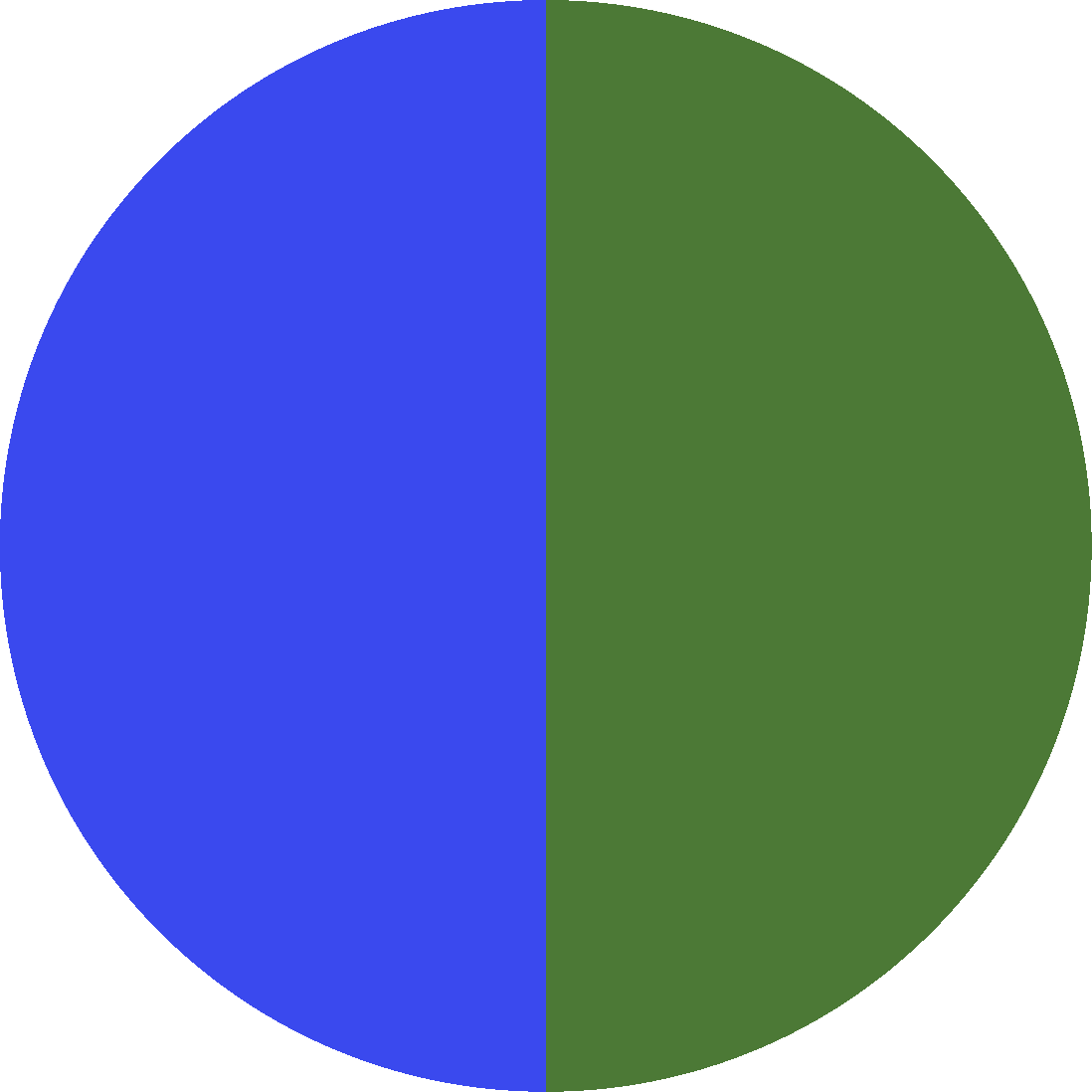 Fondi
cantonali e
settoriali
I costi della formazione professionale di base
Quote di partecipazione dei privati e dell’ente pubblico
Privati
Aziende
Oml, fondi
Ente pubblico
Quota cantonale 2
Accordi
intercantonali
Quota cantonale 1
SEFRI = 25% della
quota dell’ente pubblico
44
Modello di calcolo per l’azienda
45
Il finanziamento dei corsi interaziendali (CI)
Corsi interaziendali
80%
Aziende
Fondi
Oml, fondi
Quota cantonale 2
Accordi
intercantonali
20%
Quota cantonale 1 
ca. 15%
SEFRI ca. 5%
46
Art. 54 LFPr
Art. 55 LFPr
Contributi per l’innovazione e per prestazioni particolari
Prestazioni particolari di interesse
pubblico quali:

Promozione
della parità
di persone disabili
di informazione e documentazione
di regioni e gruppi svantaggiati
di reinserimenti professionali
dell’integrazione dei giovani

Promozione e sviluppo
di offerte di formazione professionale continua
di procedure di qualificazione
di materiale didattico per minoranze linguistiche

Scambio
tra le comunità linguistiche
I seguenti progetti contribuiscono allo sviluppo e alla creazione di future strutture nell’ambito della formazione professionale.

progetti pilota
studi
valutazioni
finanziamenti di partenza (ad es.: creazione di strutture di base per nuove professioni)
47
Borse di studio e prestiti
Computo
Offerenti di borse di studio
Borse di studio
Prestazioni in denaro uniche o periodiche

Nessun rimborso
Cantone, Comune

Fondazioni di interesse pubblico

Cassa di disoccupazione, art. 66 LADI
Reddito e patrimonio dei genitori (prestazioni adeguate)

Indennità per le persone in formazione, rendite, patrimonio ecc. Del richiedente 

Spese di sostentamento e di formazione

Altre borse di studio e prestiti
Informazioni e formulari
Prestiti
Offerenti di borse di studio, orientamento professionale, Comune di domicilio

Direzioni scolastiche

Stampa

URC
A condizioni privilegiate

Rimborso una volta
terminata la formazione
48
Europeizzazione della formazione professionale
Il processo di Copenhagen
Il processo di Copenhagen è una strategia dell’Unione europea (UE) orientata al mercato del lavoro.
Obiettivo:
rendere più attrattiva la formazione professionale
Mezzi:
aumentare la collaborazione internazionale
migliorare la comparabilità, la trasparenza e la permeabilità
Risultato:
promozione della mobilità all’interno e all’esterno dei confini nazionali
50
Gli strumenti del processo di Copenhagen
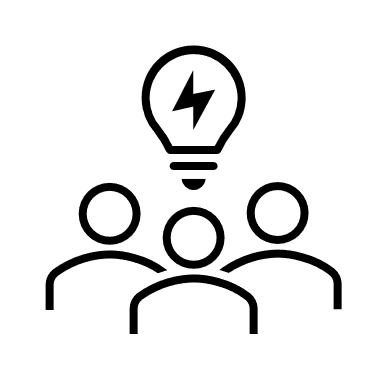 Per l’attuazione del processo di Copenhagen, l’UE ha avviato una serie di strumenti, quali:

Il Quadro europeo delle qualifiche per l’apprendimento permanente (QEQ) e il Quadro nazionale delle qualifiche per l’apprendimento permanente (QNQ)
Europass
Il Sistema europeo di trasferimento dei crediti (ECVET)
Il Quadro di riferimento europeo per la garanzia di qualità dell’istruzione e formazione professionale (EQAVET)
Quadri settoriali delle qualifiche
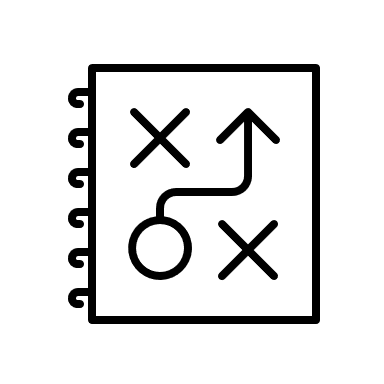 Europass
Curriculum vitae
Passaporto delle lingue
Europass mobilità
Supplemento al diploma
Supplemento al certificato
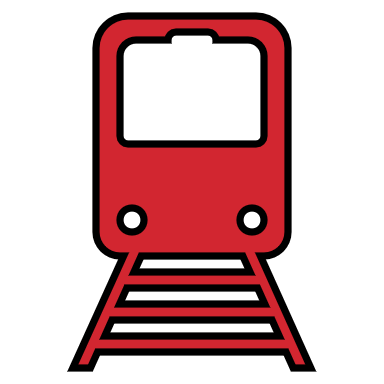 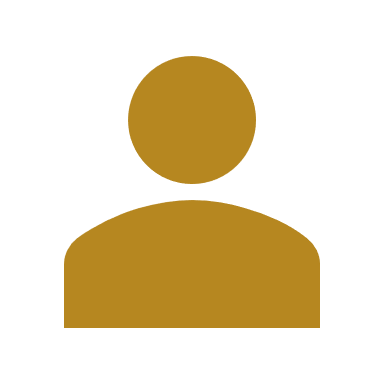 Il Quadro nazionale svizzero delle qualifiche
Due quadri parziali della Svizzera
Quadro delle
qualifiche dell’UE
QNQ Formazione
professionale
nqf.ch-HS
Quadro nazionale delle qualifiche per la formazione
professionale
Quadro delle qualifiche
per il settore universitario
svizzero
QEQ
Quadro europeo delle qualifiche per l’apprendimento permanente
53
QNQ e QEQ
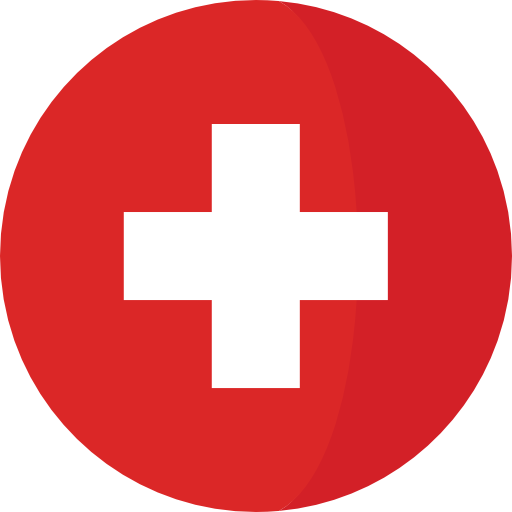 Il quadro nazionale svizzero delle qualifiche (QNQ-CH) si base sul quadro europeo delle qualifiche (QEQ).
I requisiti sono definiti in base a una griglia di otto livelli.
Per ogni livello si distinguono tre categorie:
conoscenze
abilità
competenze
L’obiettivo è quello di rendere le qualifiche comparabili e non quello di armonizzare i contenuti delle formazioni e dei titoli conferiti.
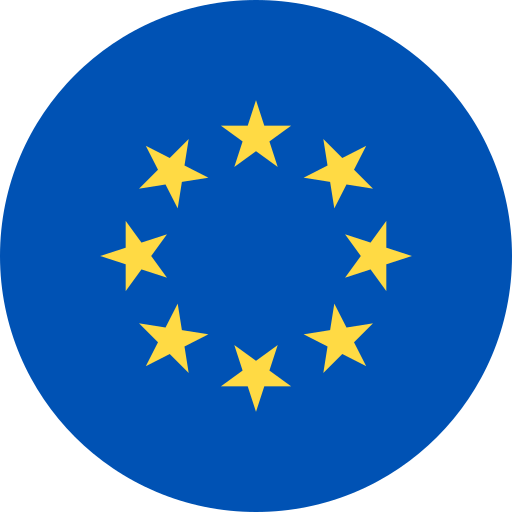 Supplemento al certificato
Formazione professionale di base
Documenti supplementari ai titoli professionali: AFC e CFP
Documenti supplementari ai titoli: esame di professione, esame professionale superiore, diploma si una scuola specializzata superiore
55